你們要讚美耶和華
曲：林良真
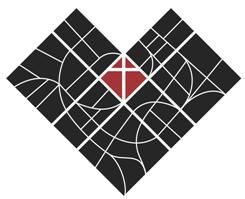 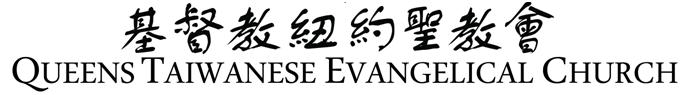 你們要讚美耶和華
1.恁攏著謳咾耶和華
  在祂的聖所謳咾祂
  恁攏著謳咾耶和華
  在祂的穹蒼謳咾祂
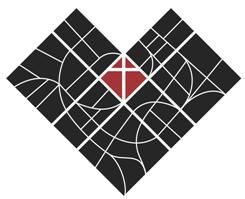 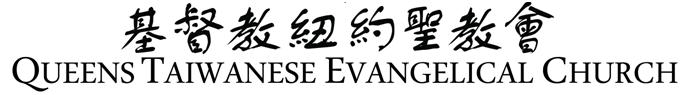 你們要讚美耶和華
著為著祂的大能謳咾祂
著為著祂的榮耀謳咾祂
著為著祂的慈愛謳咾祂
凡若有喘氣者攏謳咾祂
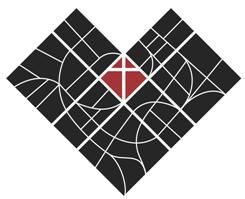 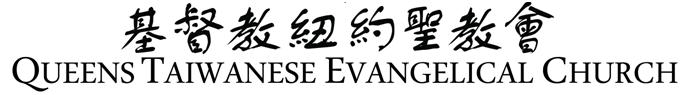 你們要讚美耶和華
2.咱攏著謳咾耶和華
  用開擴的心謳咾祂
  咱攏著謳咾耶和華
  著大聲唱歌謳咾祂
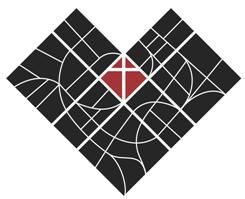 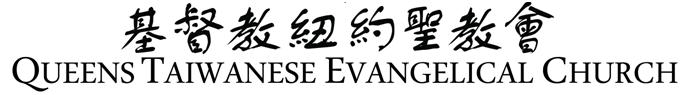 你們要讚美耶和華
咱攏愛彈瑟彈琴謳咾祂
咱攏愛打鼓跳舞謳咾祂
咱著用絲弦樂器謳咾祂
凡若有喘氣者攏謳咾祂
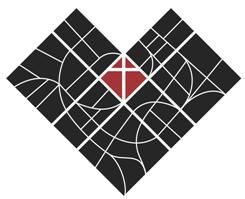 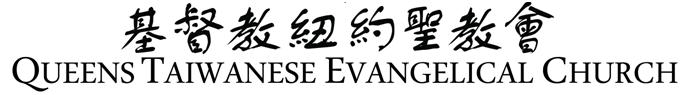